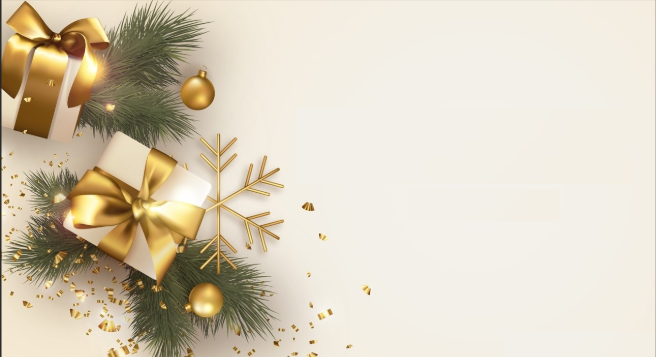 Книжный материкдля тех кто любит книги и чтение
День рождения Ёлочки
Библиотека Краснодарского кооперативного института (филиал) Российского университета кооперации
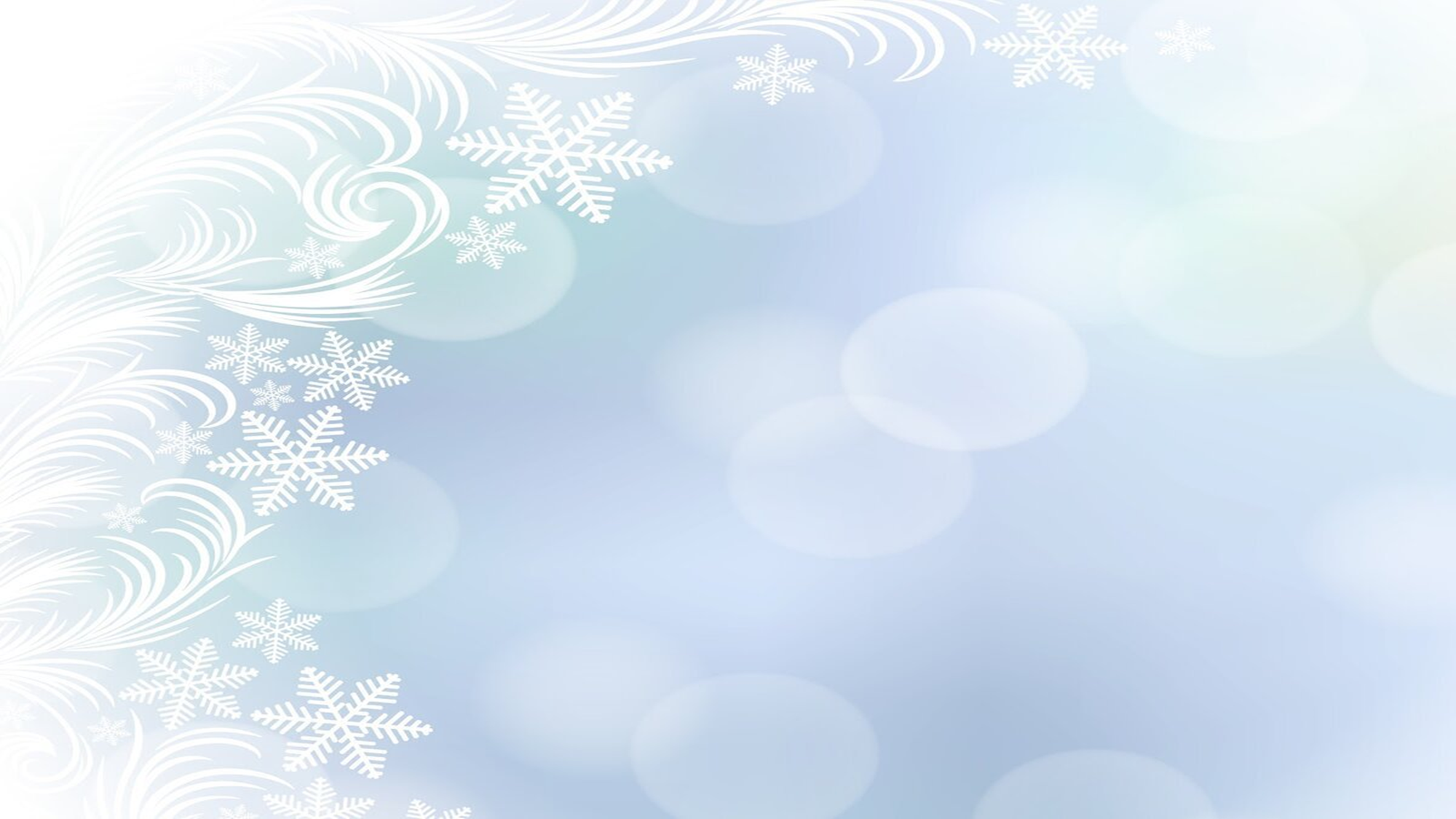 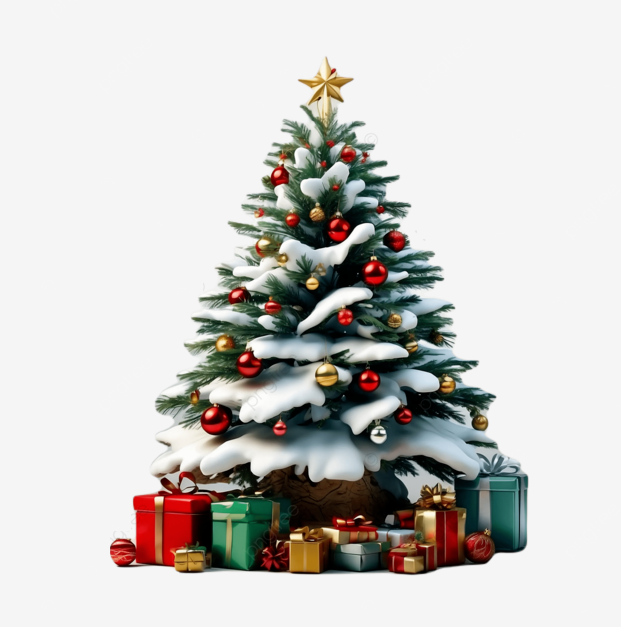 На мохнатых колких лапах
Ёлка в дом приносит запах:
Запах хвои разогретой,
Запах свежести и ветра,
И заснеженного леса,
И чуть слышный запах лета.

Ю. Щербаков
Вот и настала долгожданная пора!
На улицах, на деревьях, на окнах домов, в магазинах и торговых центрах сверкают гирлянды, звучит веселая музыка. 	Праздничное настроение уже полностью охватило всё вокруг.
Какой же Новый год без ёлки! Самое время задуматься и о выборе главной красавицы - новогодней Ёлки. Её устанавливают в каждом доме, украшают игрушками, гирляндами и мишурой. Запах свежей хвои, вкус мандаринов - вот с чем ассоциируется новогодний праздник. 
	На утренниках вокруг ёлочки водят хороводы, поют песни. Под ней детишки находят свои подарки.
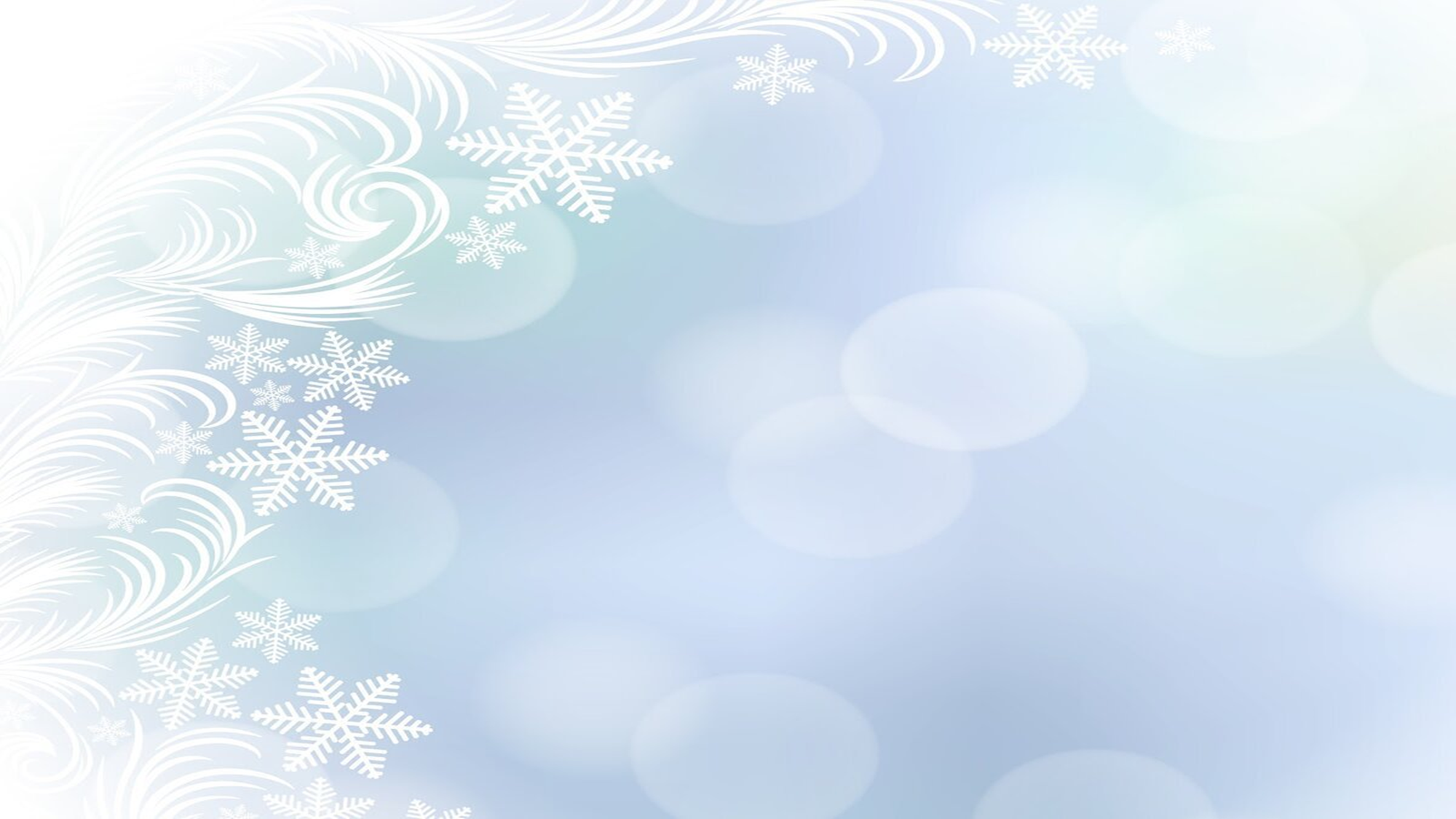 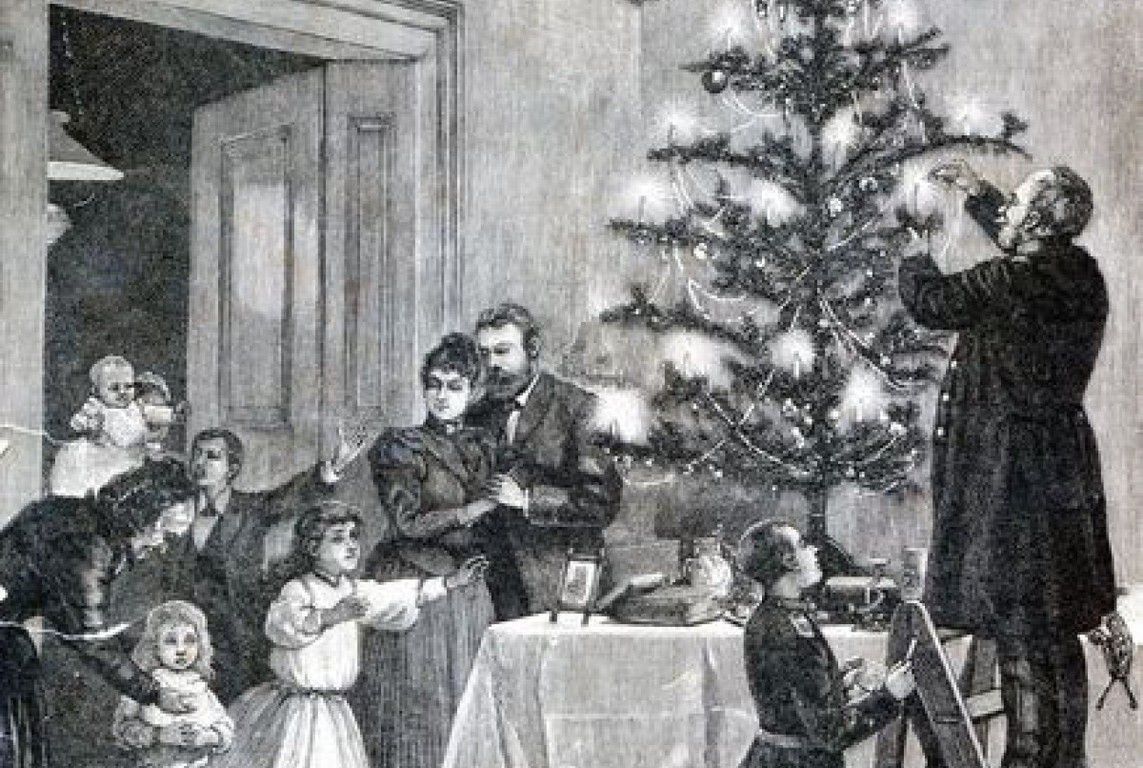 Сейчас мы не можем себе представить встречу Нового года без его символа - пушистой вечнозелёной красавицы ели. Казалось бы, ёлка с самого начала своего существования была праздничным зимним деревом, но так было не во все времена. Откуда же на Руси появилась новогодняя ёлка?
История превращения ели в рождественское дерево случилась ещё на территории Германии, где ёлка была почитаема и отождествлялась с мировым деревом.
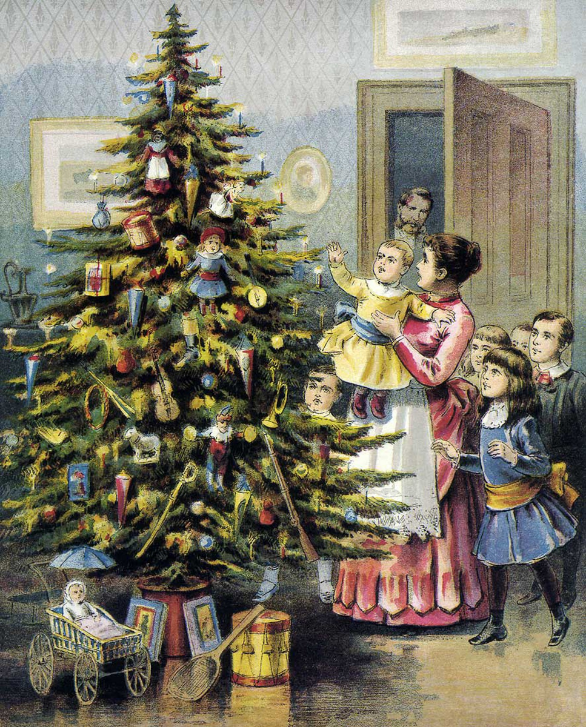 В XVIII-XIX веках традиция украшения ёлки распространилась не только по всей Германии, но и появилась в Англии, Австрии, Чехии, Голландии, Дании. В Америке новогодние ёлки появились благодаря немецким эмигрантам. 
	Ёлки украшали свечами, фруктами и сладостями, а позднее в обычай вошли игрушки из воска, ваты, картона, а потом и стекла.
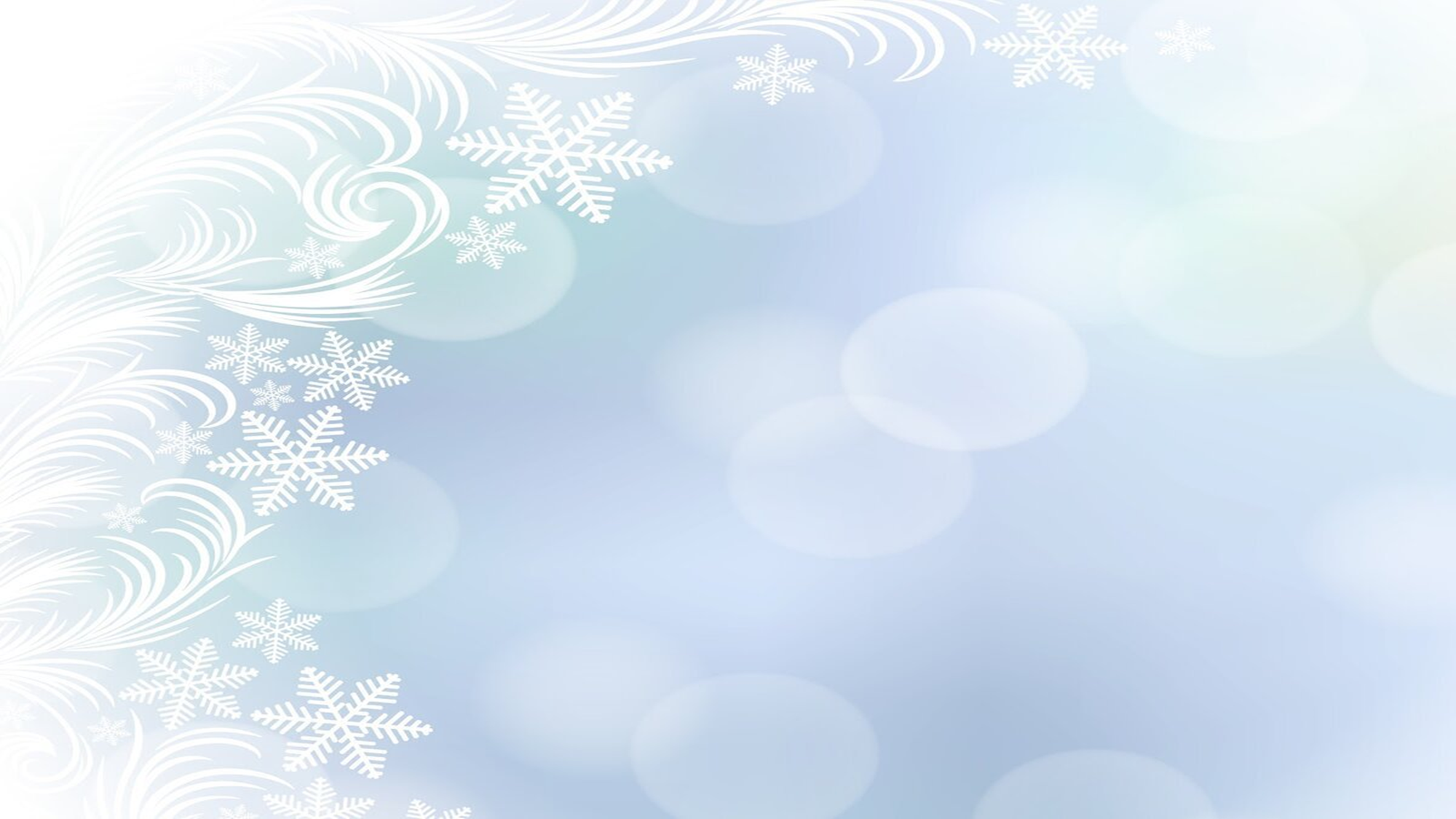 Сегодня День Рождения одного из самого главного символа зимней сказки - русской новогодний Ёлки. 
	20 декабря 1699 года Пётр I подписал Указ, в соответствии с которым Новый год переносился с 1 сентября на 1 января.
	В этом Указе давались также и рекомендации по 
организации новогоднего праздника. В его ознаменование 
было велено пускать ракеты, зажигать огни и украсить столицу 
хвоей. 
	Пётр I, ещё в молодые годы гостивший на Рождество 
у своих немецких друзей, был приятно удивлён, увидев 
странное дерево: вроде бы ель, но на ней вместо шишек - 
яблоки и конфеты.
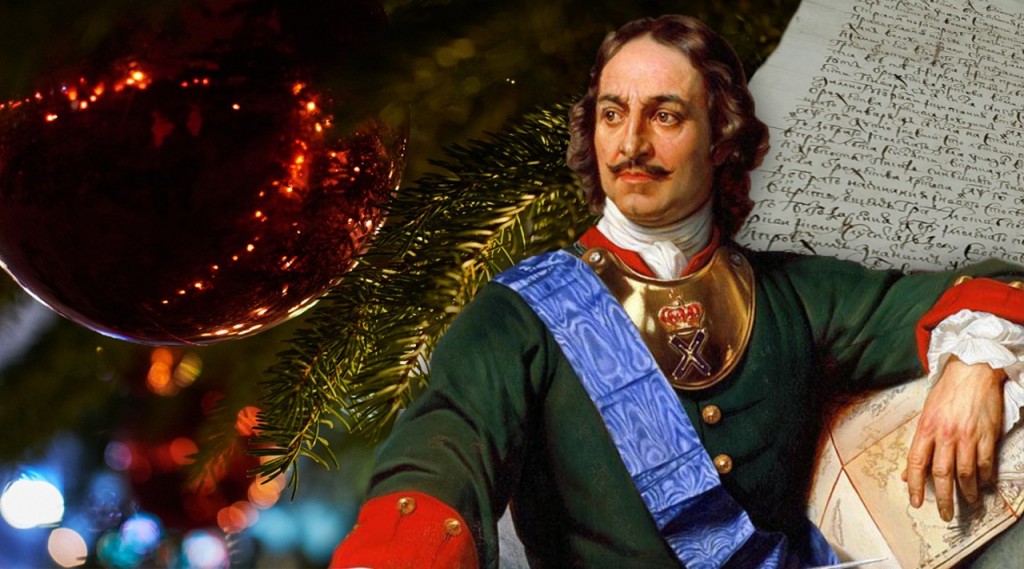 После смерти Петра Указ был подзабыт, а распространённым новогодним атрибутом Ёлка стала лишь веком позже.
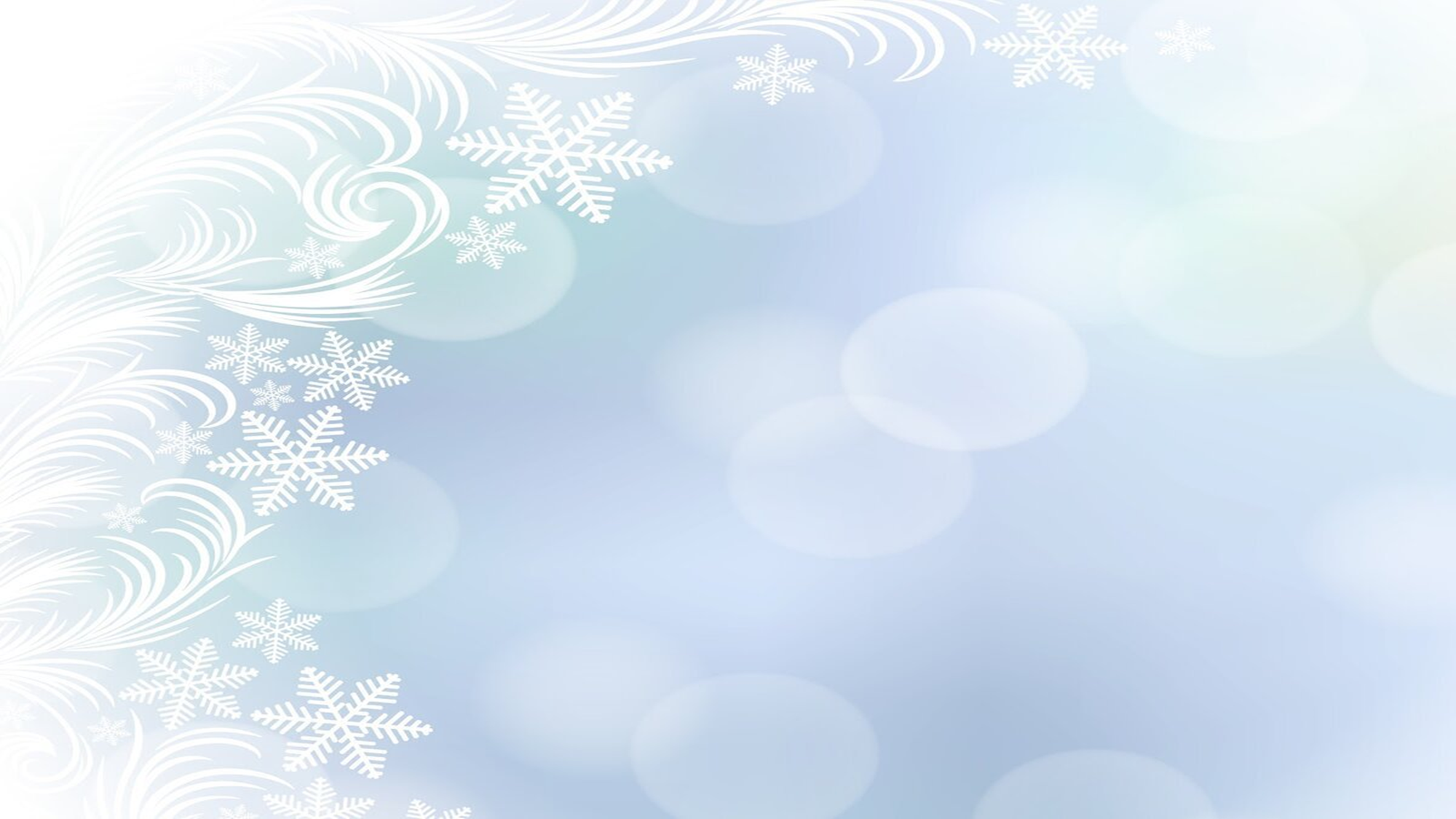 В 1818 году по инициативе великой княгини Александры Фёдоровны была устроена Ёлка в Москве, а на следующий год - в Аничковом дворце г. Санкт-Петербург. 










	



	С этих пор по примеру царской семьи Ёлку на Рождество стали устанавливать в домах высшей петербургской знати. 
	Однако позже рождественское дерево завоевывало любовь у всего населения.
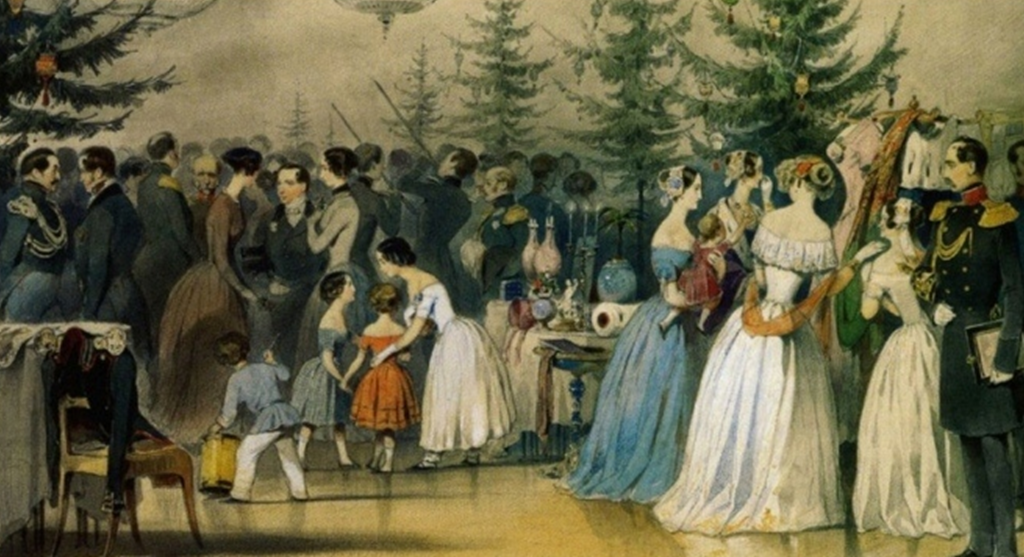 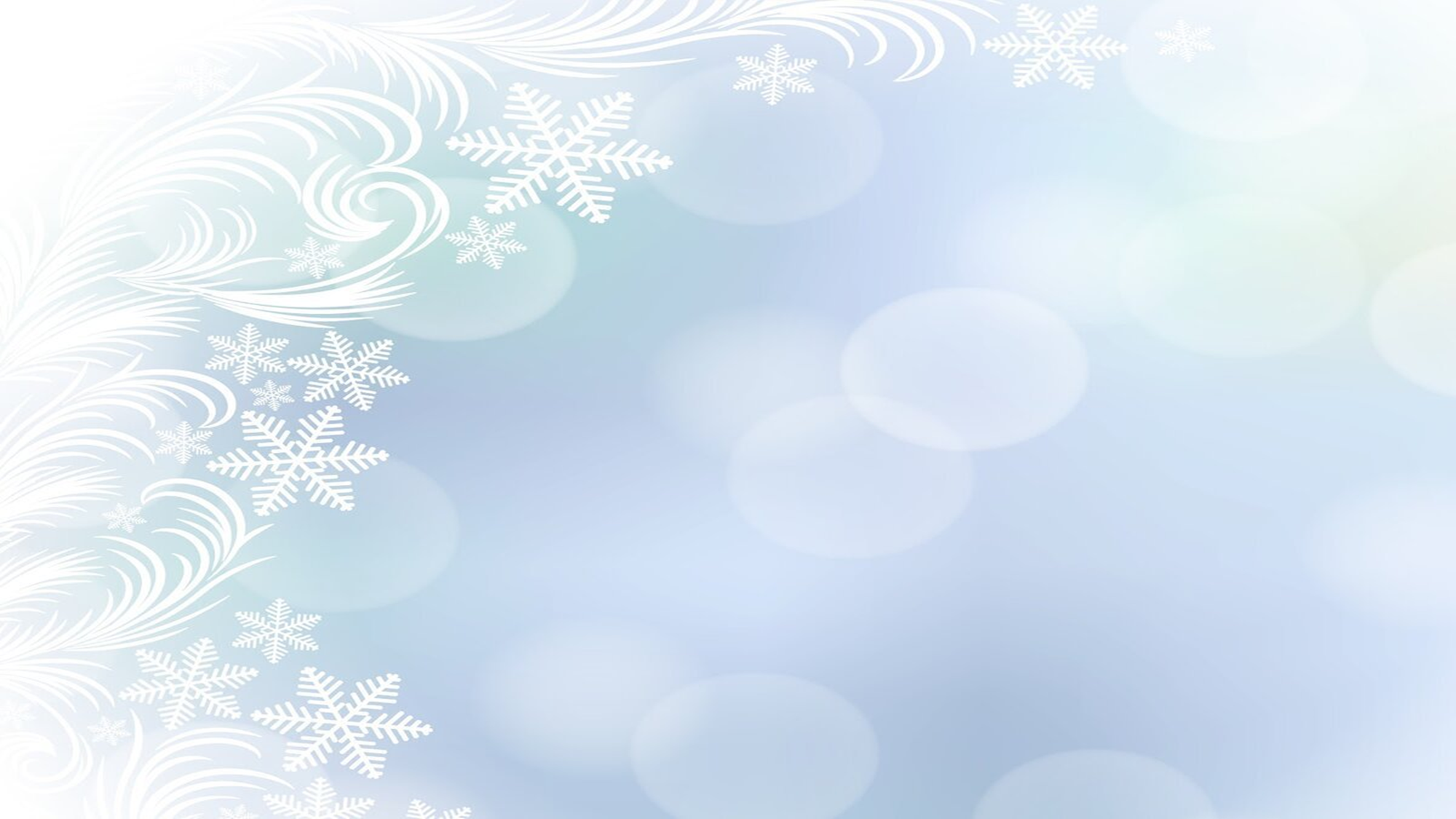 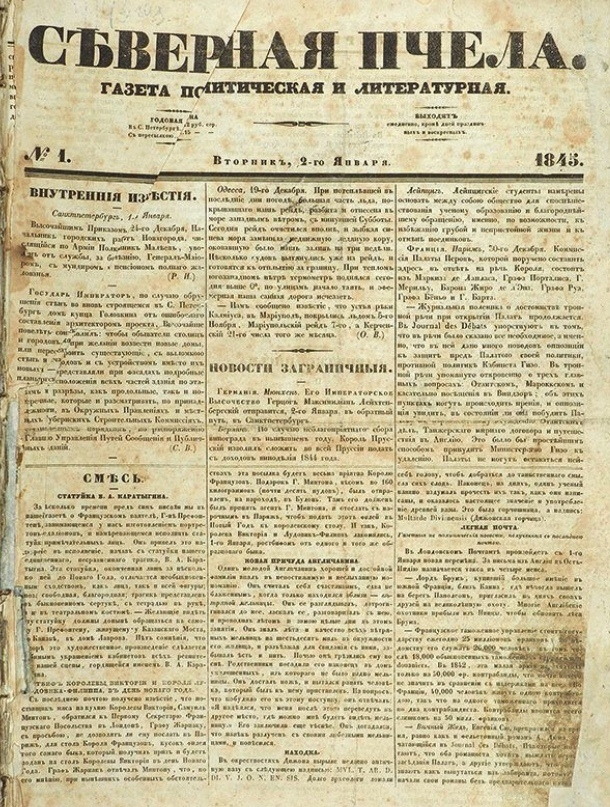 Газета «Северная пчела» издававшаяся Булгариным Ф.В. регулярно печатала отчёты о прошедших праздниках, о выпущенных к Рождеству книжках для детей, о подарках на Рождество и т.д. 
	Первое упоминание о Ёлке в газете появилось накануне 1840 года: сообщалось о продающихся «прелестно убранных и изукрашенных фонариками, гирляндами, венками» ёлках.
Вот один из рассказов об устройстве ёлки в русском доме, описанный женой А.И. Герцена в 1842 году в письме подруге, как в их доме устраивалась ёлка для её двухлетнего сына Саши: «Весь декабрь я занималась приготовлением ёлки для Саши. Для него и для меня это было в первый раз: я более его радовалась ожиданиям». 
	В память об этой первой ёлке Саши Герцена неизвестный художник сделал акварель «Саша Герцен у рождественской ёлки », которая хранится в Музее А.И. Герцена в Москве.
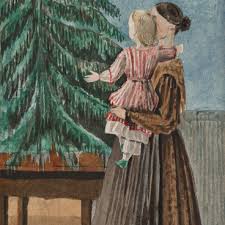 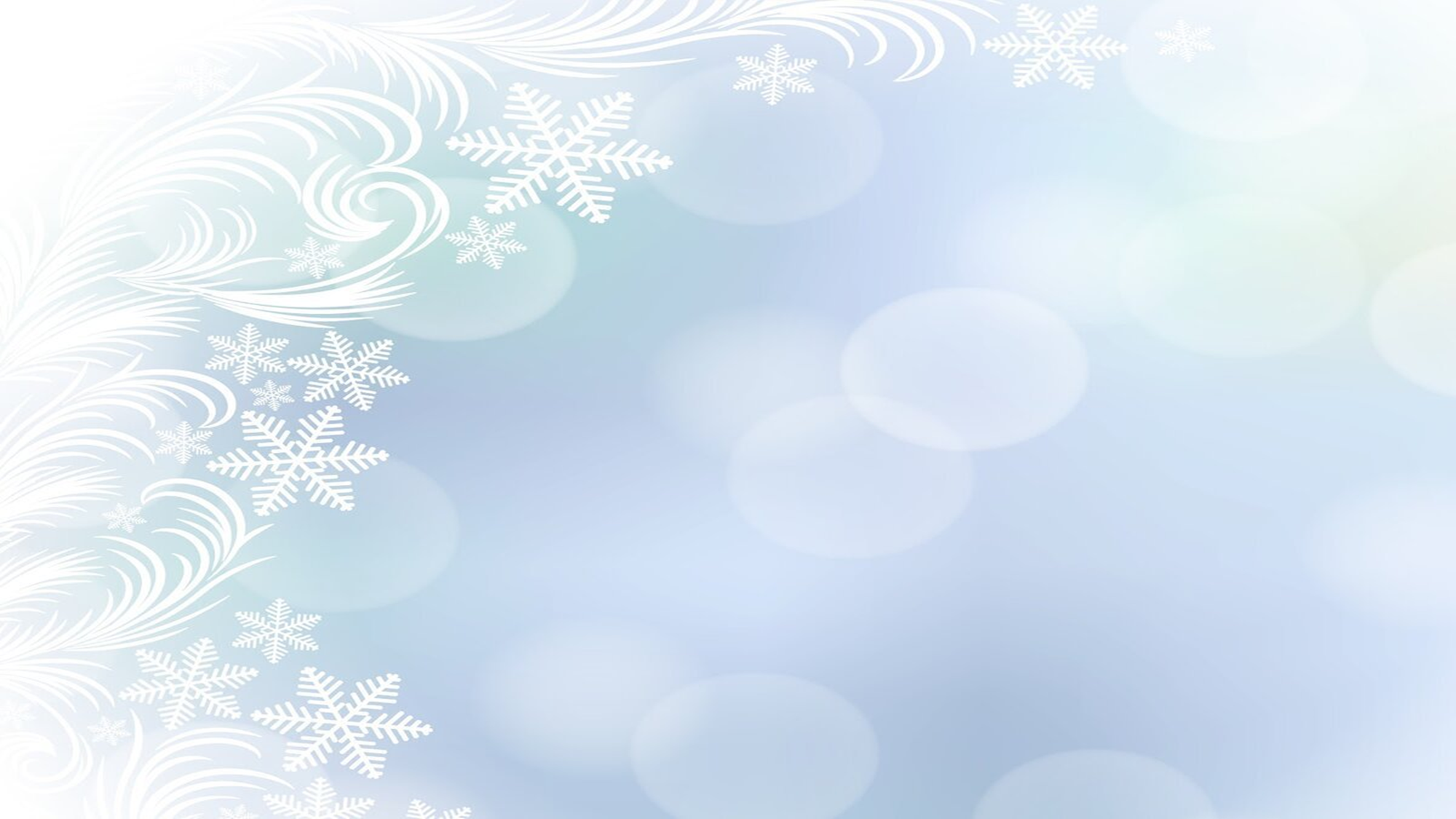 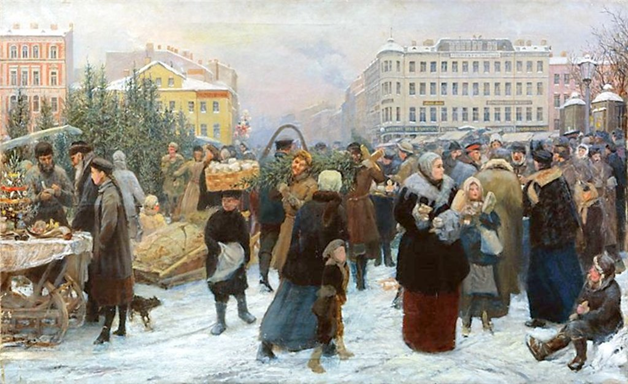 К концу XIX столетия Ёлка становится в России обычным явлением. Заготовка ёлок начиналась за неделю до Рождества. 
	Для лесников и крестьян из пригородных деревень их продажа стала одним из сезонных заработков.
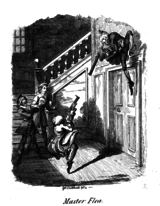 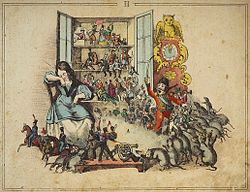 Увлечение «немецким нововведением» - рождественским деревом подкреплялось модой на произведения немецких писателей и прежде всего на Гофмана, «ёлочные» тексты которого «Щелкунчик» и «Повелитель блох» были хорошо известны русскому читателю.
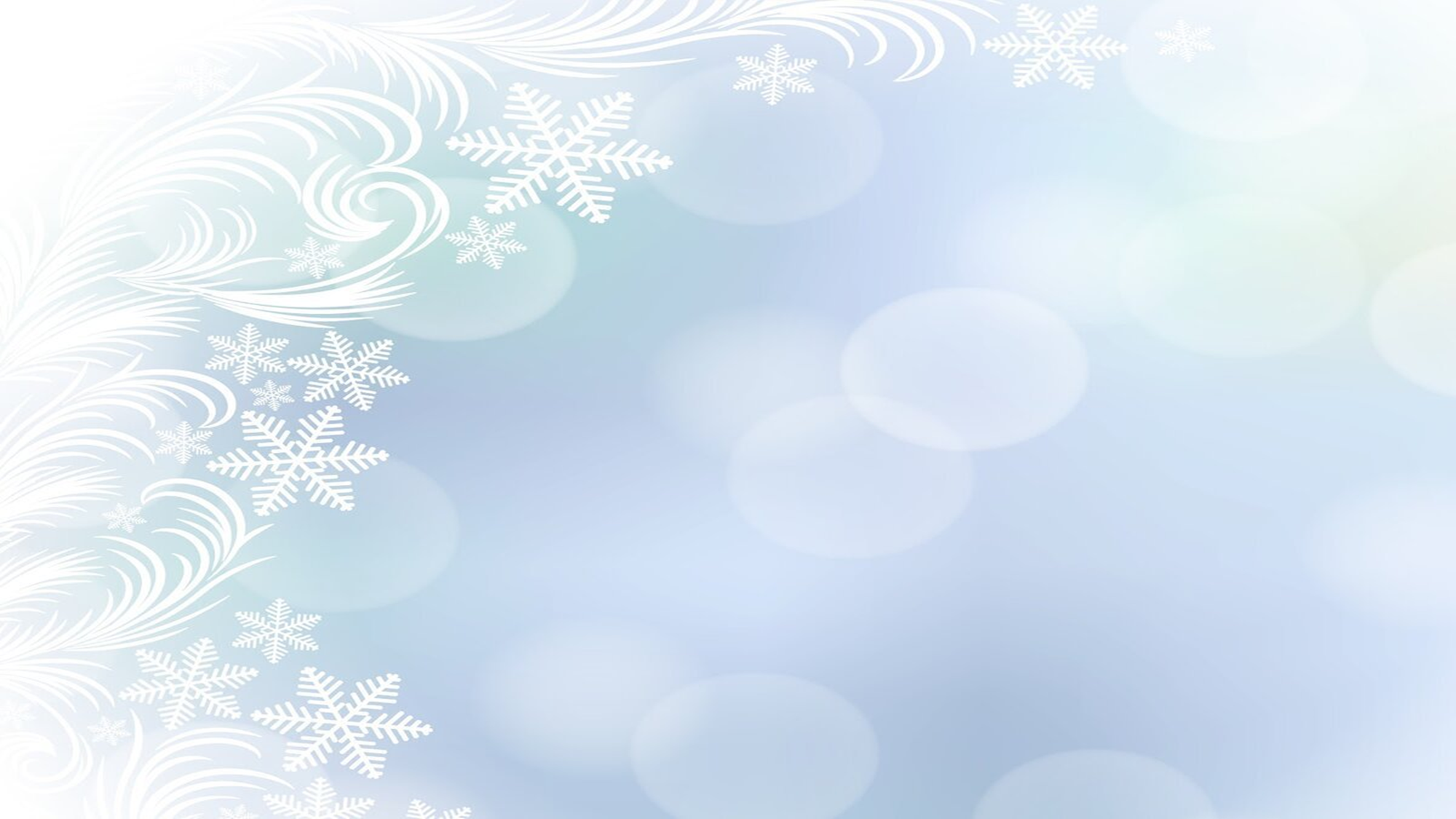 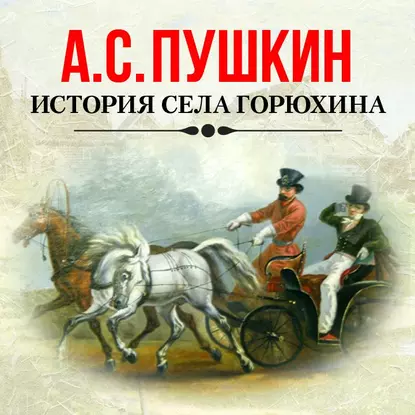 Пушкин А.С. в «Истории села Горюхина» упоминает «древнее общественное здание (то есть кабак), украшенное ёлкою и изображением двуглавого орла». Эта характерная деталь была хорошо известна и время от времени отражалась во многих произведениях русской литературы.
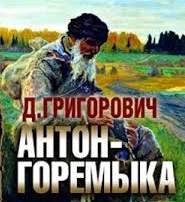 Григорович Д.В., например, в повести 1847 года «Антон-Горемыка», рассказывая о встрече своего героя по дороге в город с двумя портными, замечает: «Вскоре все три путника достигли высокой избы, осенённой ёлкой и скворешницей, стоявшей на окраине дороги при повороте на просёлок, и остановились».
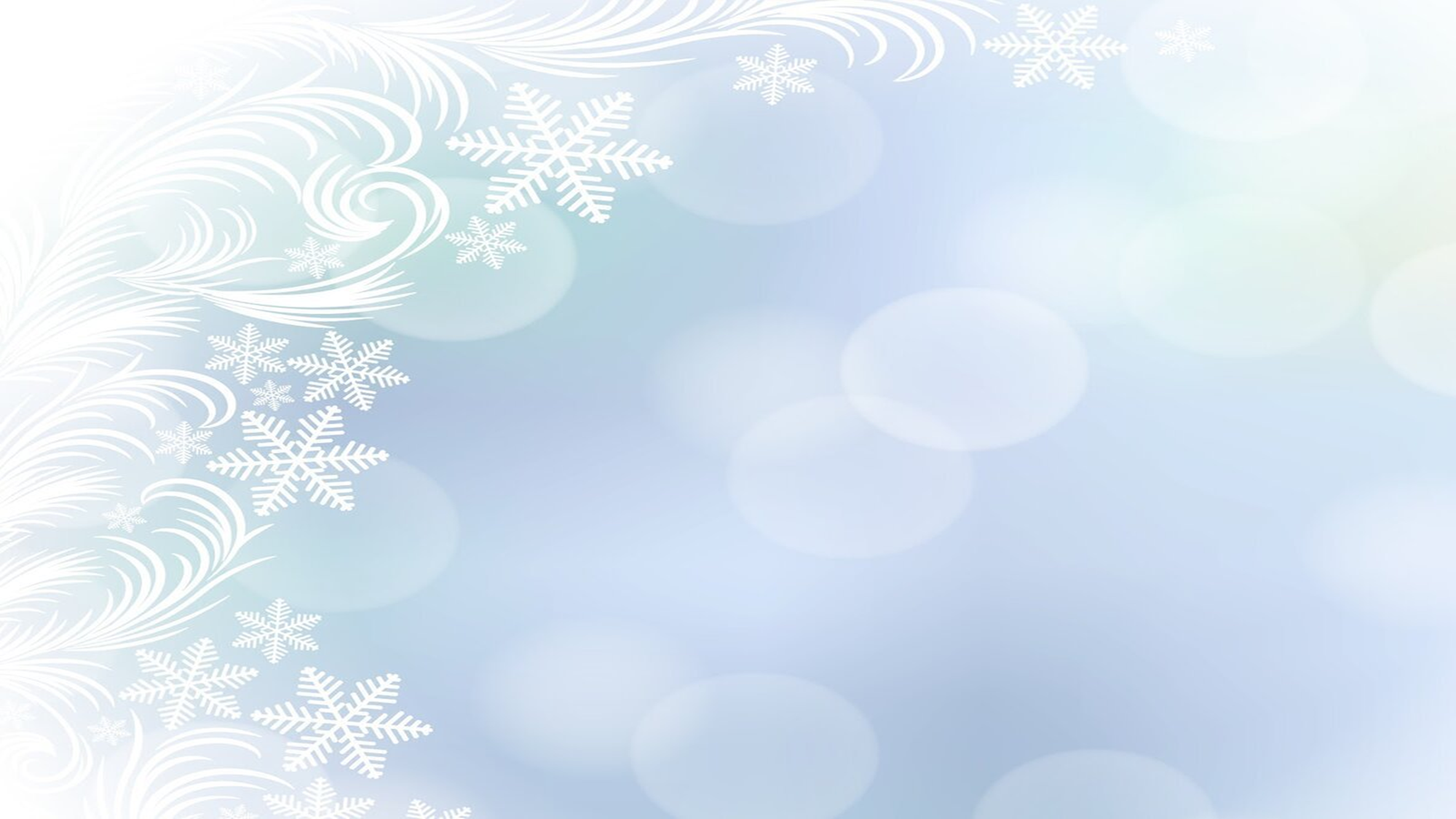 Освоение в России рождественской Ёлки во второй половине XIX века поражает своей стремительностью. Уже в середине века Ёлка становится вполне обычным явлением для жителей многих губернских и уездных городов.
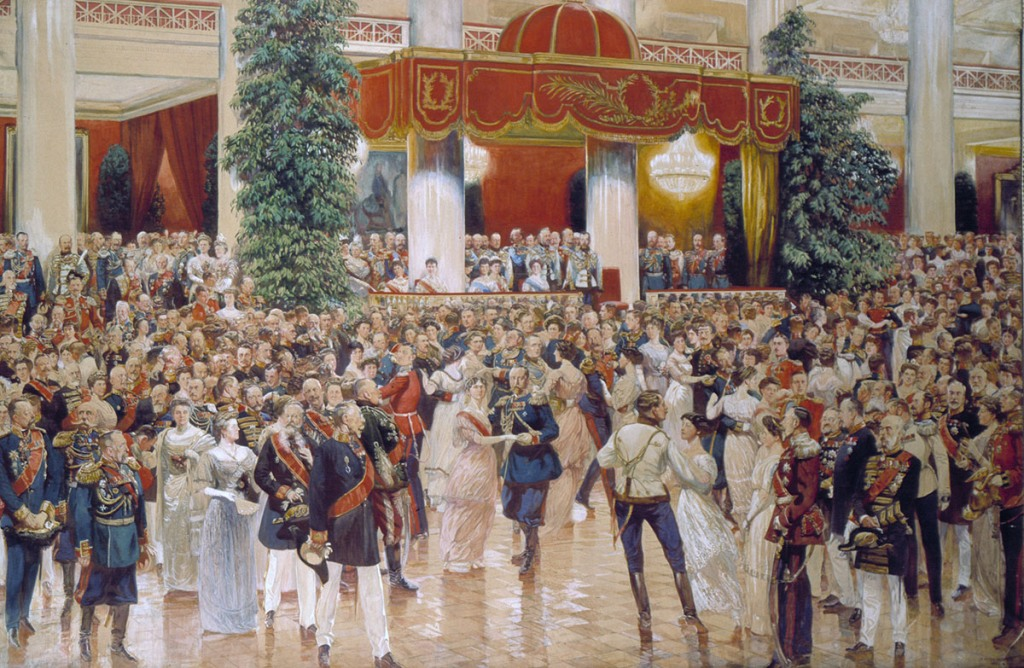 Если до середины XIX века в воспоминаниях, посвящённых Святкам в помещичьей усадьбе, устройство ёлки не упоминается, то уже через десять лет положение меняется. О рождественских праздниках 1863 года свояченица Льва Толстого Т.А. Кузминская, жившая подолгу в Ясной Поляне и считавшая её своим «вторым родительским домом», вспоминает: «Ежедневно устраивались у нас какие-нибудь развлечения: театр, вечера, ёлка и даже катание на тройках».
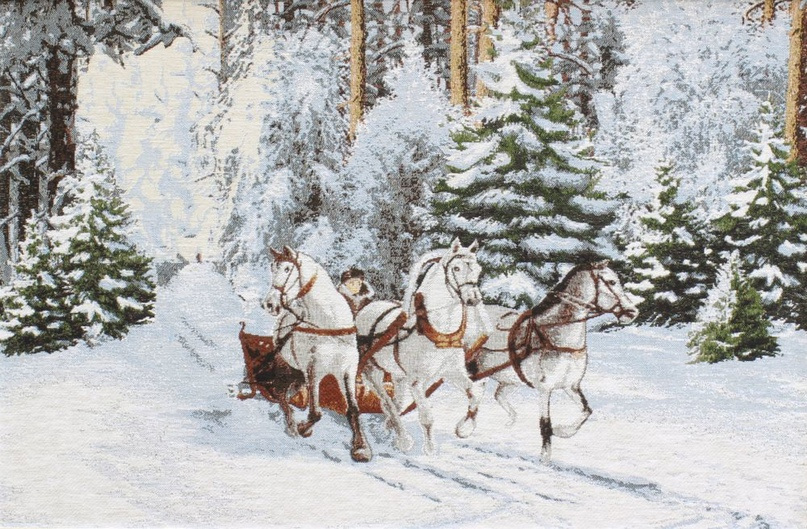 Два года спустя, 14 декабря 1865 года, в письме к Софье Андреевне Толстой она сообщает: «Здесь готовим мы на первый праздник большую ёлку и рисуем фонарики разные и вспоминали, как ты эти вещи умеешь сделать». 	И далее: «Была великолепная Ёлка с подарками и дворовыми детьми. В лунную ночь - катанье на тройке».
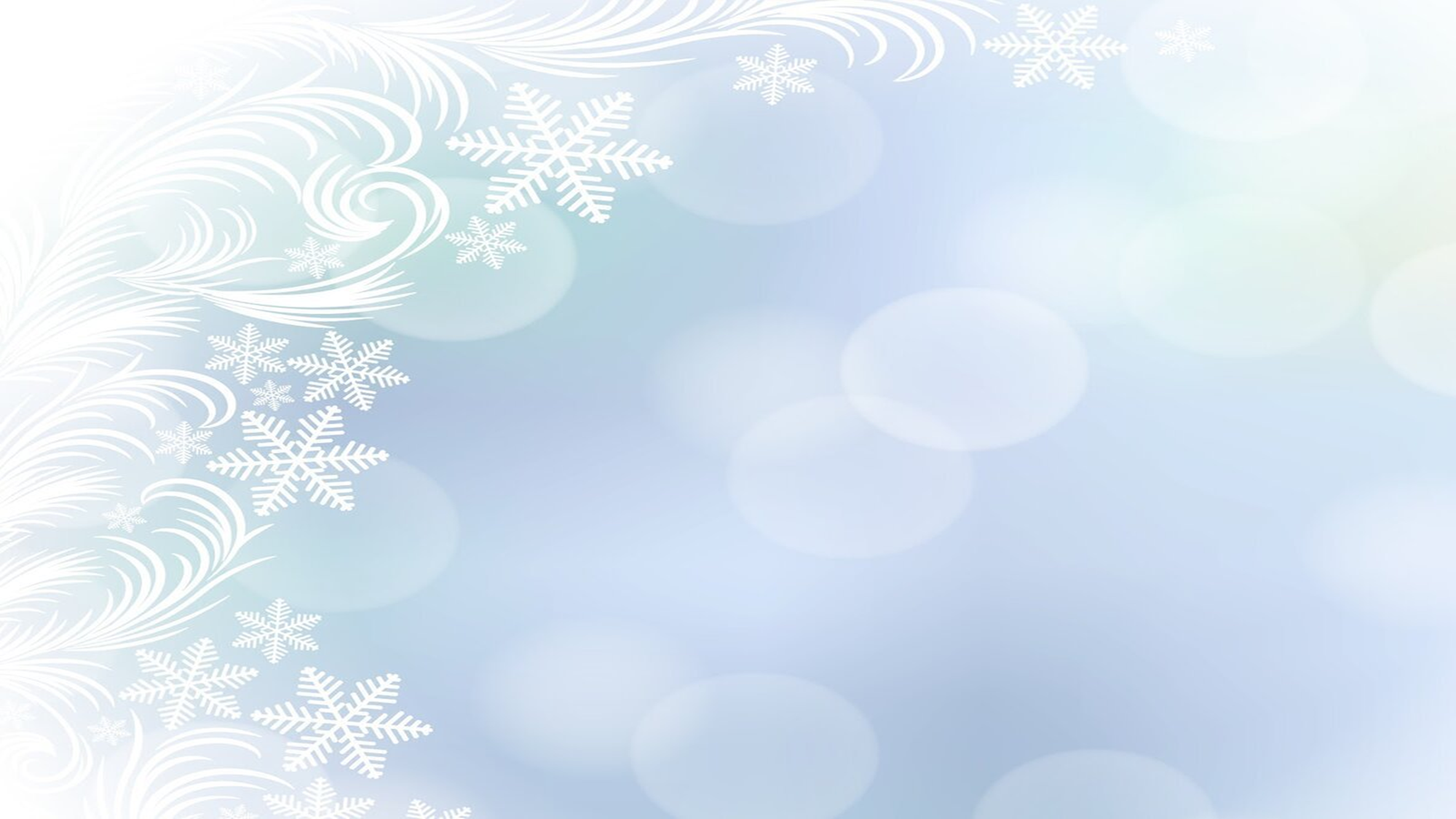 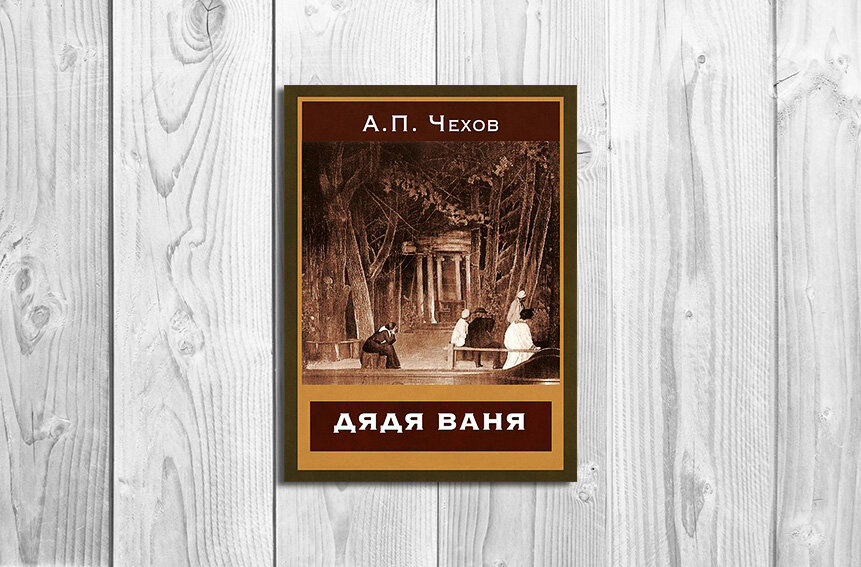 В последние десятилетия XIX века в России впервые стали раздаваться голоса в защиту природы и прежде всего лесов. Чехов А.П. в своей пьесе «Дядя Ваня» писал:

	«Русские леса трещат под топором, гибнут миллиарды деревьев, опустошаются жилища зверей и птиц, мелеют реки, исчезают безвозвратно чудные пейзажи... Лесов всё меньше и меньше, реки сохнут, дичь перевелась, климат испорчен, и с каждым днём земля становится все беднее и безобразнее».
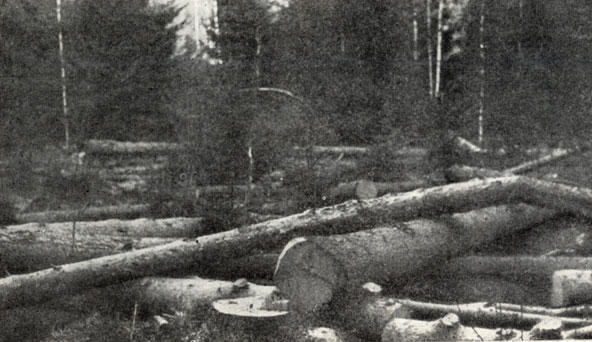 В печати прошла «антиёлочная кампания», инициаторы которой ополчились на полюбившийся обычай, рассматривая вырубку тысяч деревьев перед Рождеством как настоящее бедствие.
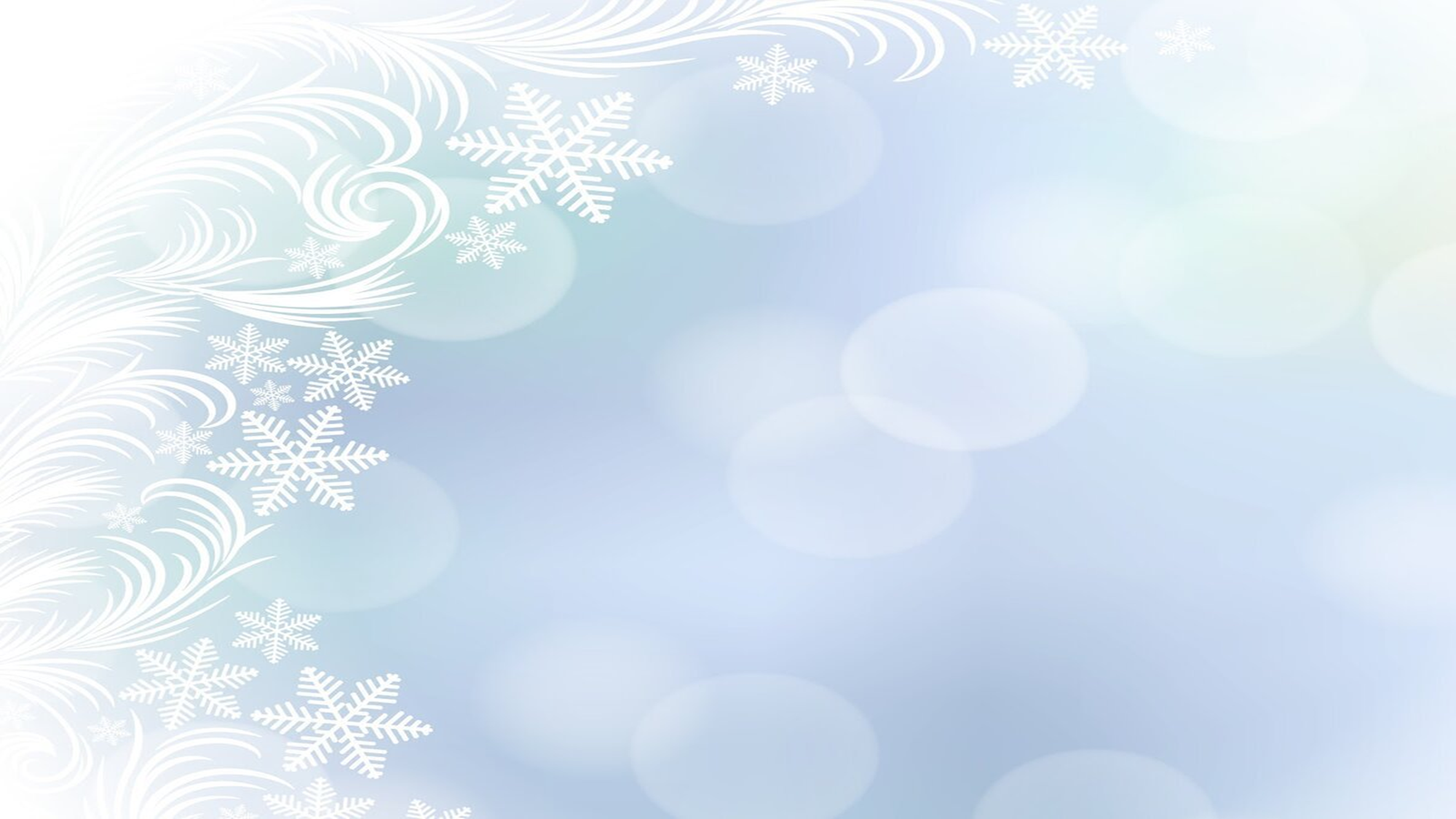 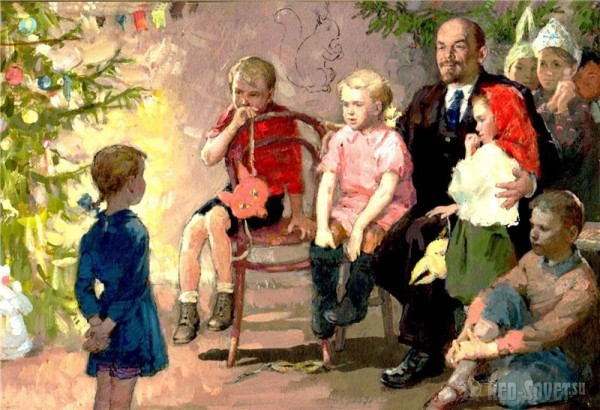 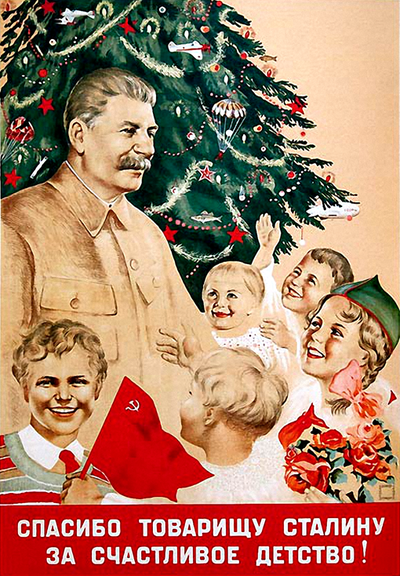 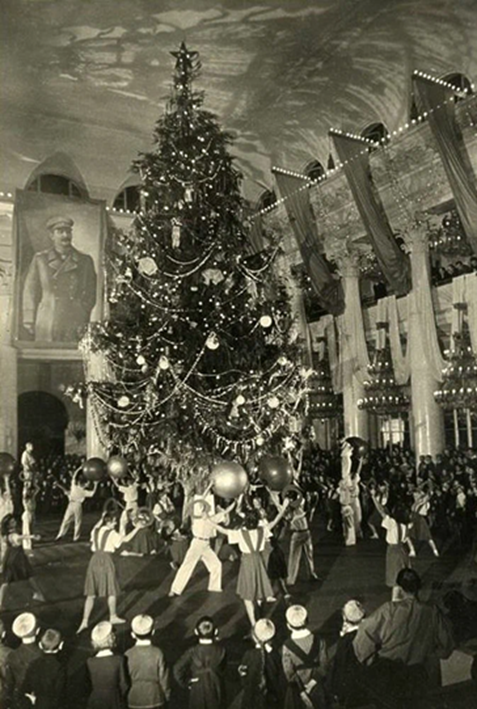 В доме Владимира Ильича Ленина тоже наряжали рождественские ёлки.
	В 1924 года для детей из соседних деревень был устроен праздник и наряжена пятиметровая ёлка.
К 1960-м годам новогодняя ёлка стала привычной и любимой для каждой семьи. А её украшение - стеклянными шарами, игрушками и бумажными гирляндами - одной из главных семейных церемоний.
Лишь в 1938 году огромная 15-метровая Ёлка с десятью тысячами украшений и игрушек появилась в Москве, в Колонном зале Дома Союзов. Её стали устанавливать ежегодно и проводить там детские новогодние праздники, получившие название «Новогодние Ёлки».
С 1976 года главной новогодней елью страны стало дерево, установленное в Государственном Кремлевском дворце.
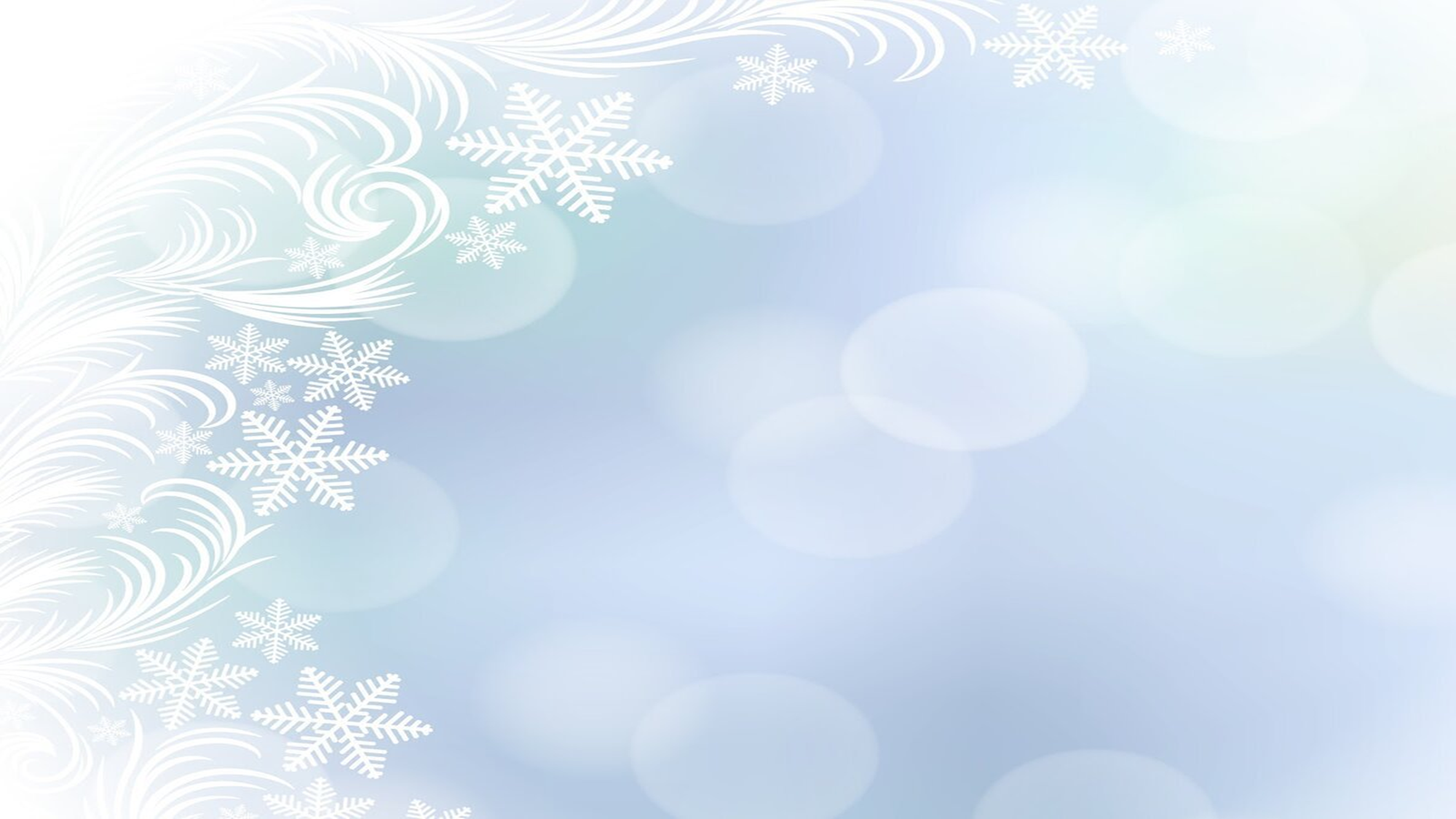 И все же Ёлка вышла победительницей из борьбы со своими противниками.

	Сторонники ёлки - многие педагоги и литераторы - встали на защиту «прекрасного и высокопоэтического обычая рождественской ёлки», полагая, что «в лесу всегда можно вырубить сотню-другую молодых ёлок без особенного вреда для леса, а нередко даже с пользой. А лишать детей удовольствия поиграть возле рождественского дерева жестоко».
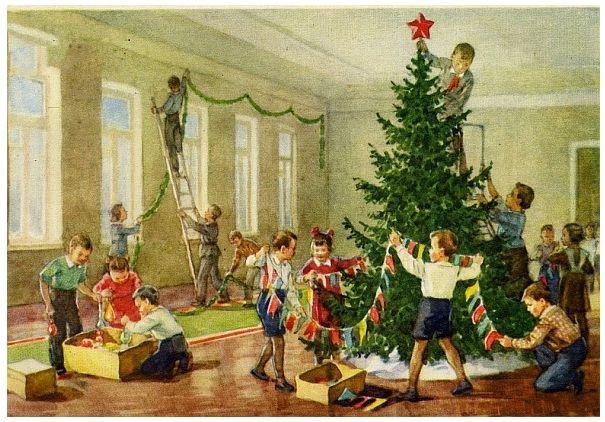 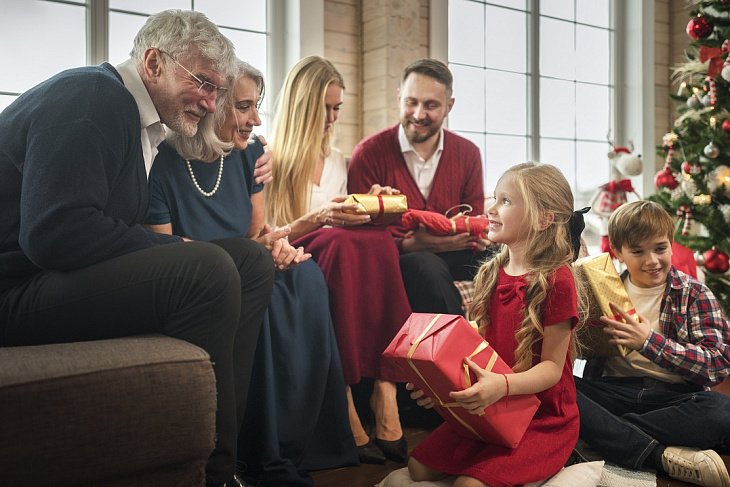 Новый обычай оказался столь обаятельным, чарующим, что отменить так никому и не удалось.

	И по сей день новогоднее таинство и удивительным образом появляющиеся под Ёлкой подарки остаются главным волшебством детства.
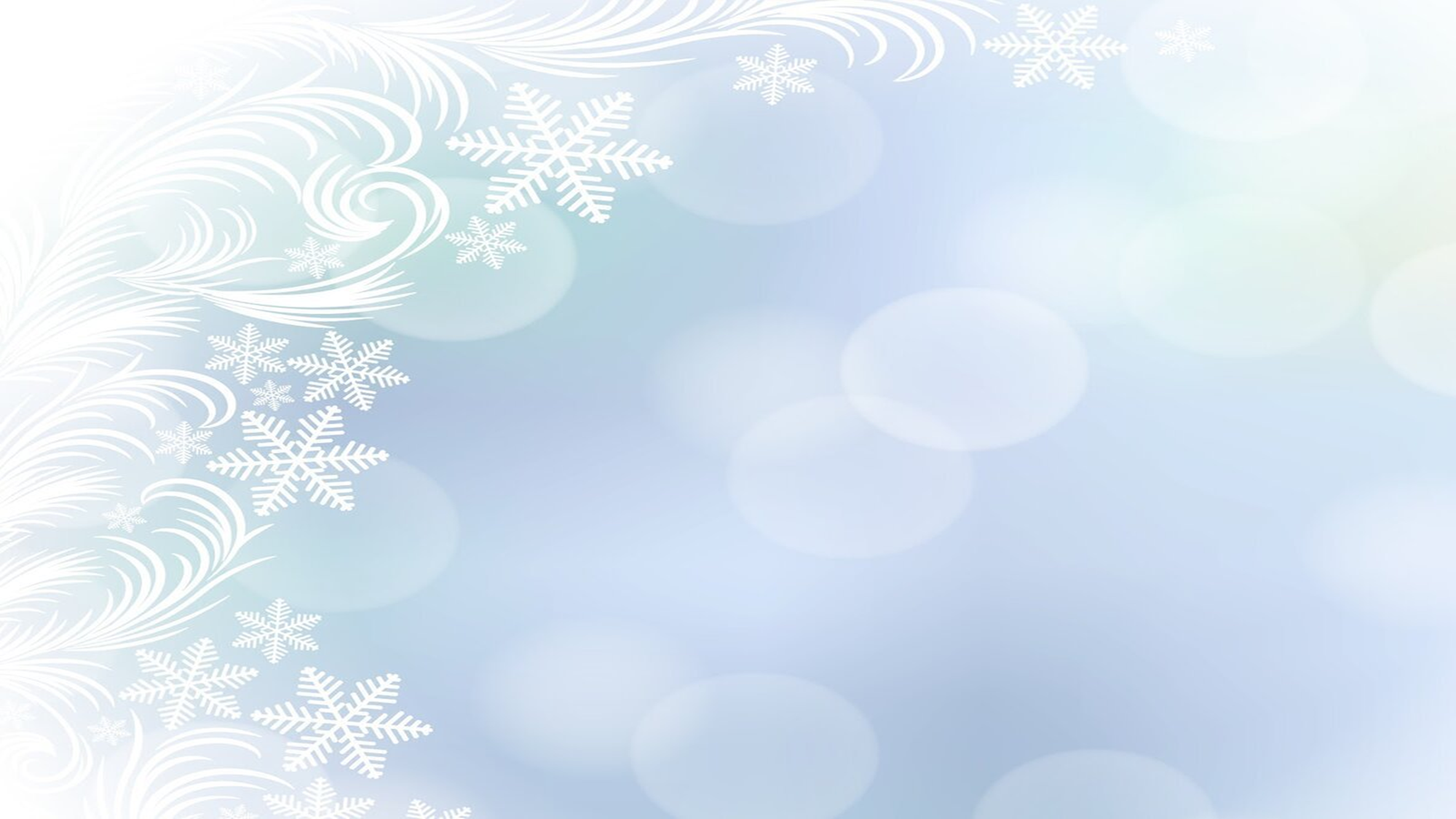 Рассказывая об истории праздника, нельзя не вспомнить о самой популярной новогодней песне, с которой дети до сих пор водят хороводы - «В лесу родилась ёлочка». 
	
	Появилась она ещё в начале века, в 1903 году, сочинила её для своего воспитанника гувернантка Раиса Кудашева (в последствии русская поэтесса и писательница).
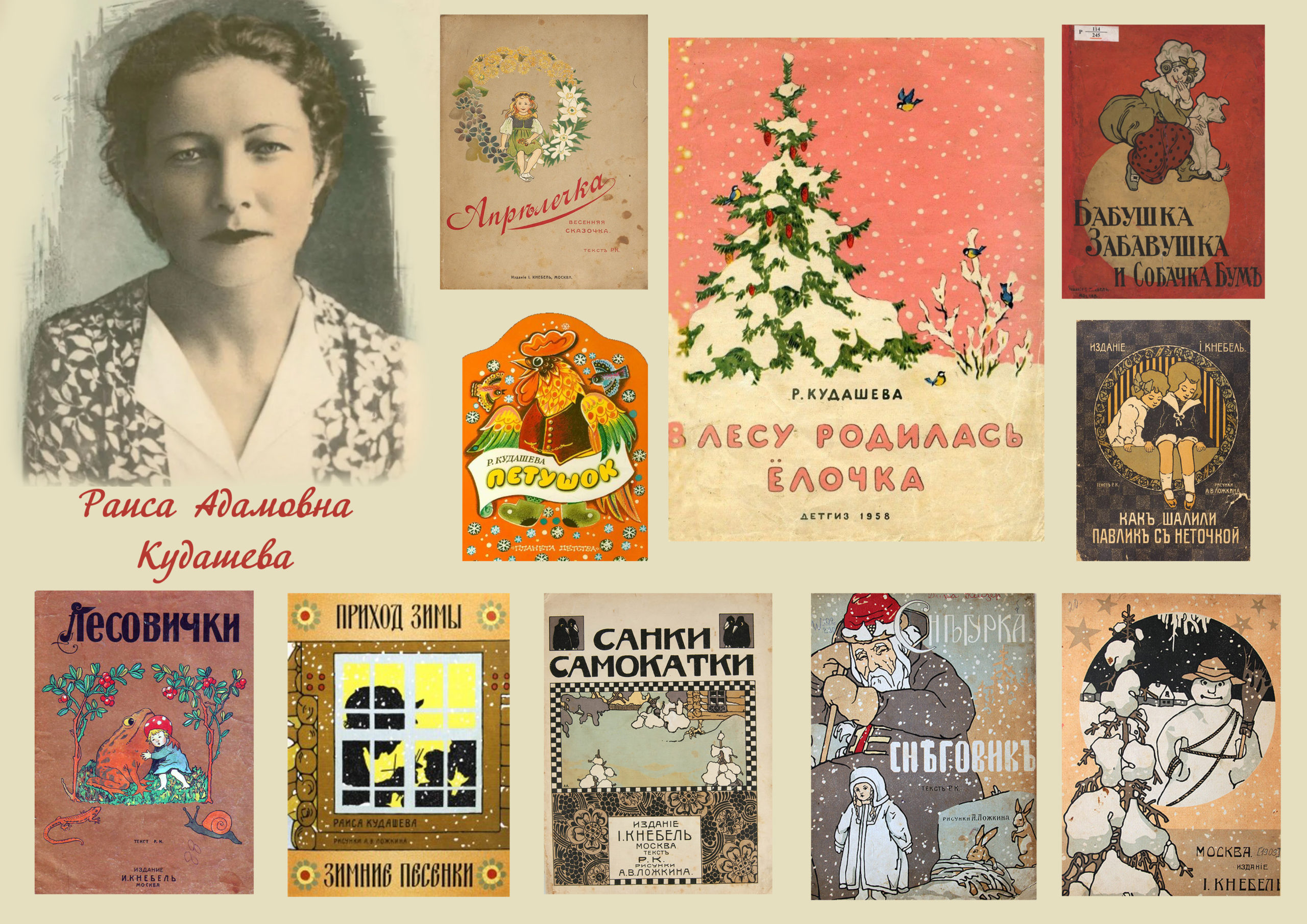 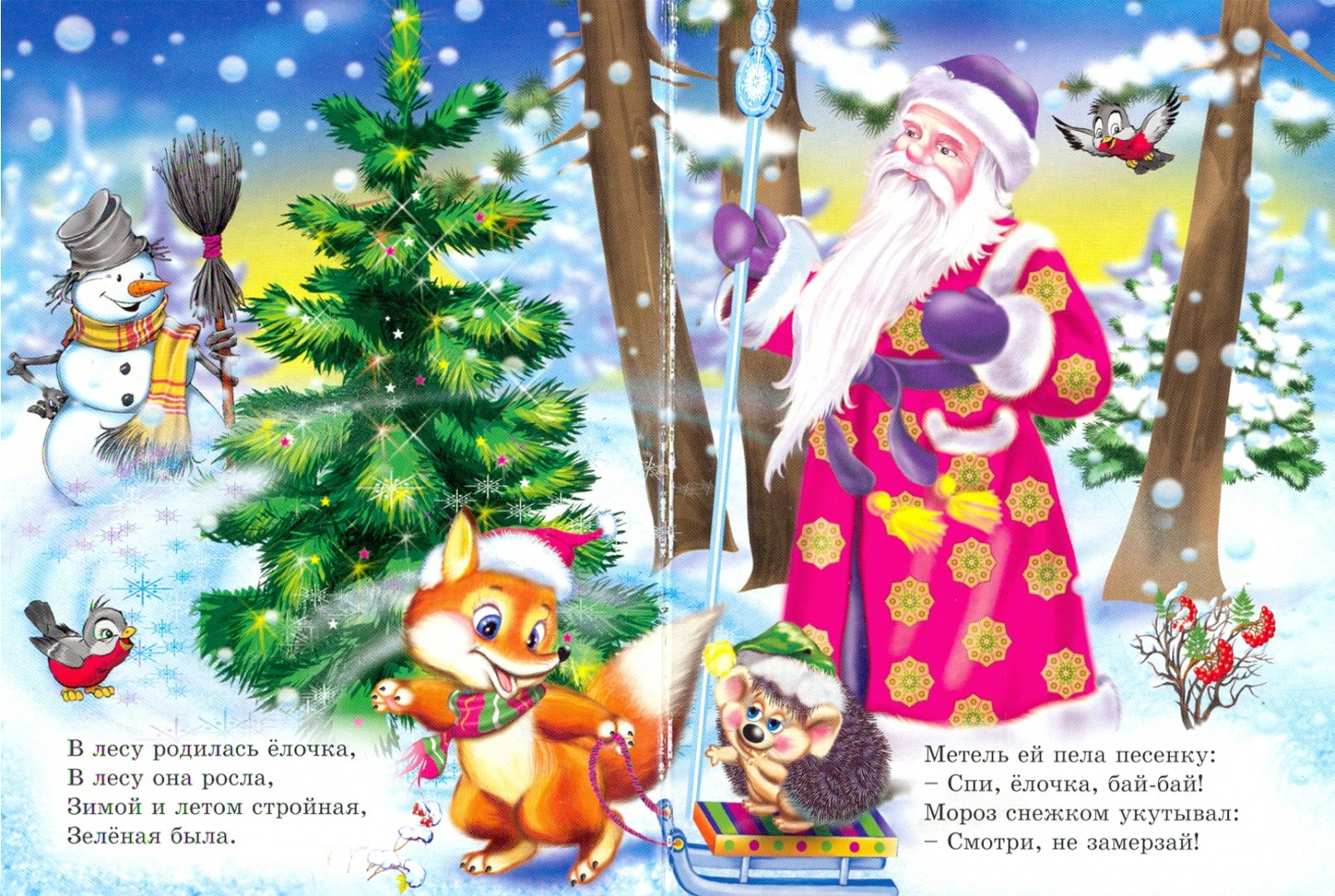 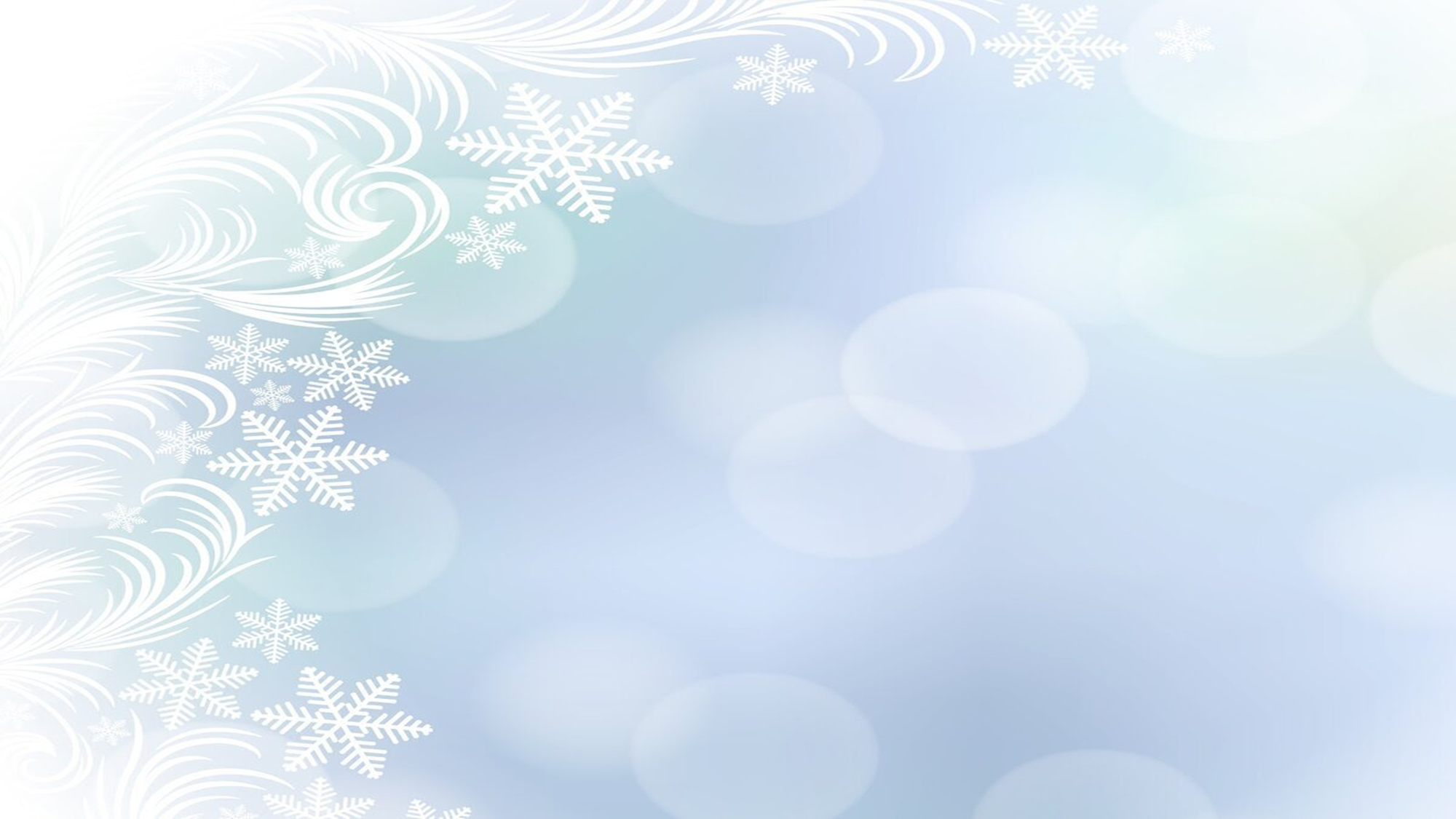 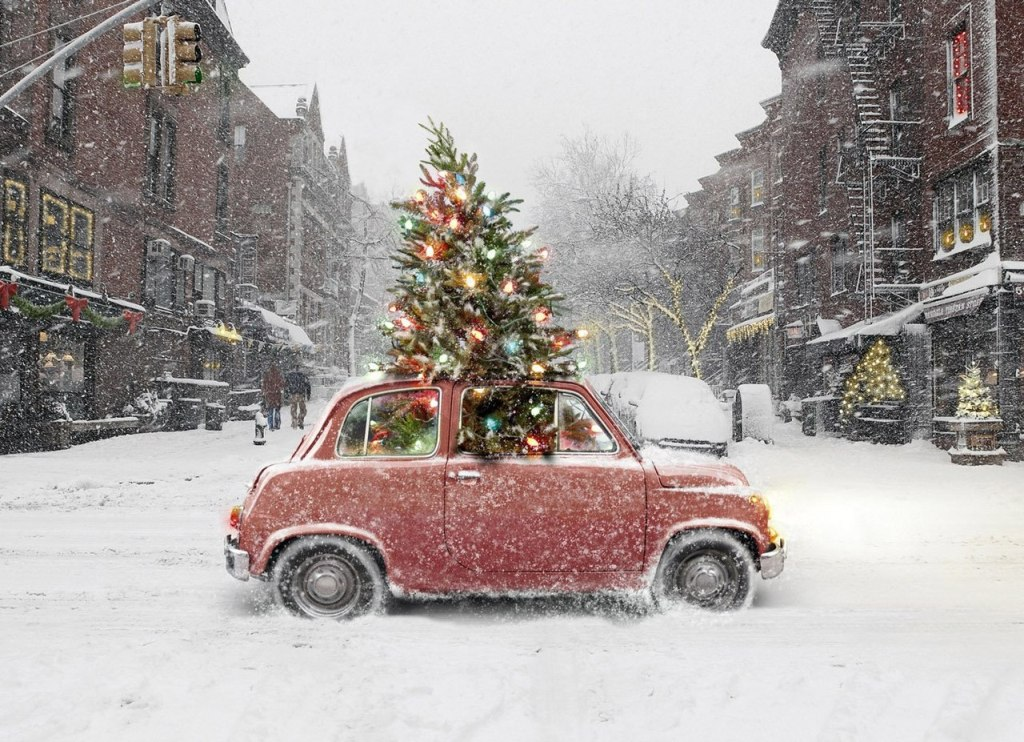 Украшайте Ёлки любимыми украшениями и праздничное настроение Вам обеспечено! 

Создавайте в доме уют и волшебное настроение!
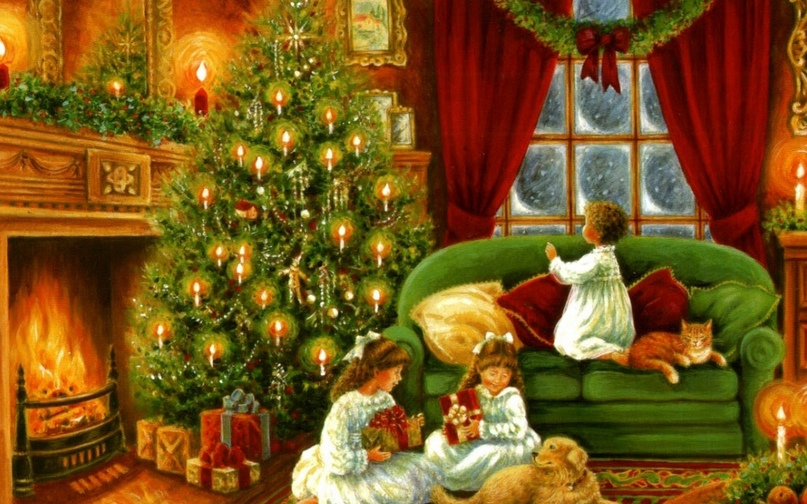 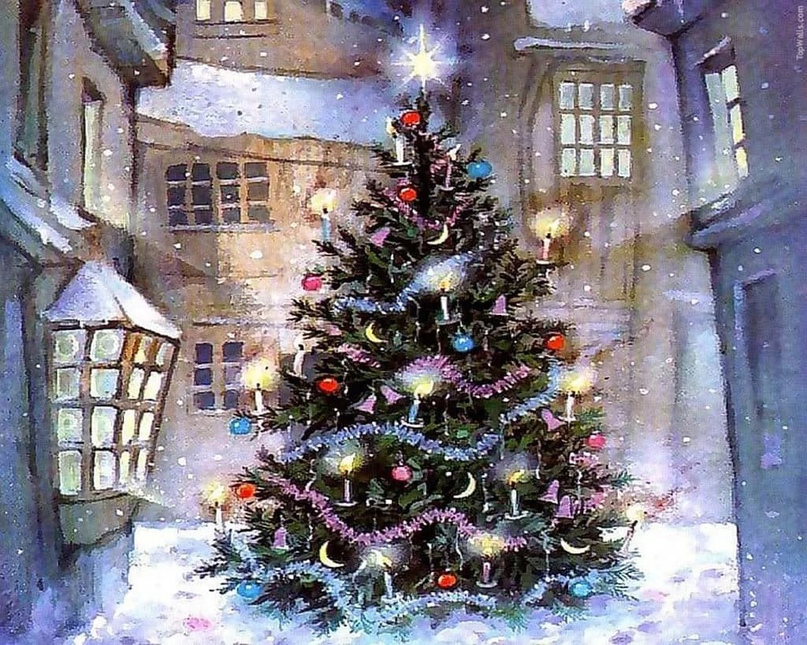